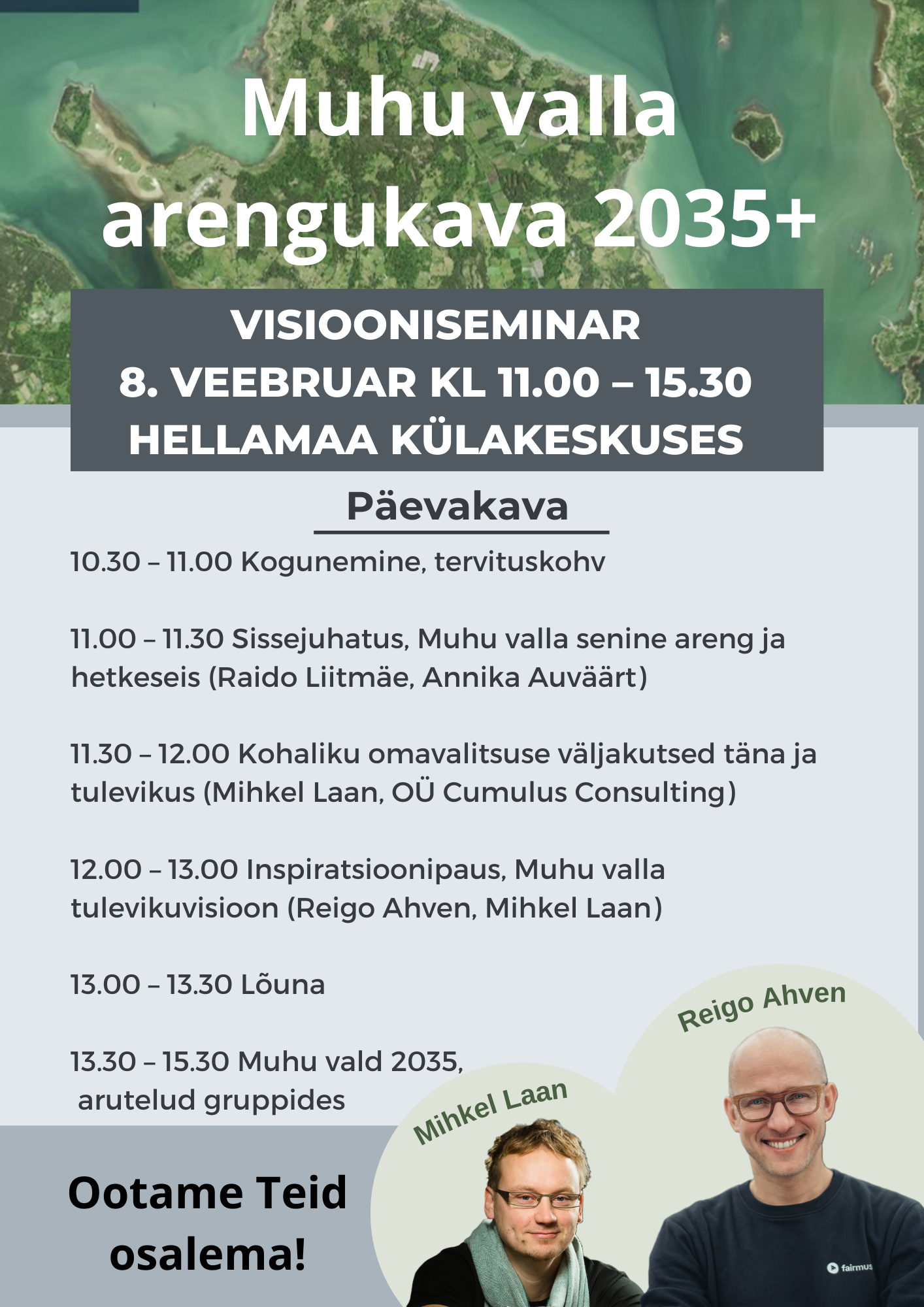 Muhu eile, täna, homme
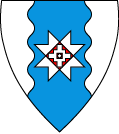 Hellamaal 08.02.2024
Ajaloolised faktid
19.saj. lõpuks olid need ühinenud Hellamaa vallaks ja Muhu-Suurvallaks
Peale pärisorjuse kaotamist tekkisid ka Muhus nn mõisavallad
1939 ühendati need üheks Muhu vallaks
1.okt 1950 – toonase Muhu valla eksisteerimise lõpp
1.okt. 1990 – jõustus 25.sept 1990 välja antud EV Ülemnõukogu Presiidiumi seadlus Muhu valla omavalitsusliku staatuse kohta. Esimesena Eestis koos Kuressaare linnaga.
9. veebruar 2017 – EV valitsuse otsus Muhu valla jätkamise kohta iseseisva haldusüksusena, nn saarvaldade erand.
Muhu esimesi vallavanemaid Ivan Ristkok
08.02.2024
Valla 2024.a eelarve
Eelarve kogumaht                        4 756 863 €
Põhitegevuse tulud                     4 420 083 €, sellest 2 979 000 € tulumaksu laekumine
Põhitegevuse kulud                    3 974 783 €
Tulem                                                    445 300 €
Investeeringud                                  576 966 €
Laen (vajadusel)                              200 000 €
Seniste laenude tagasimaksed+intressid  155 000 €
Netovõlakoormus  8,4% põhitegevuse tuludest (max lubatud 100%)
08.02.2024
Valla tulubaas
08.02.2024
Tulud ja kulud
08.02.2024
Elanike arv
08.02.2024
Suurimad ja väiksemad külad 2024
Liiva 145				Rebaski 8
Hellamaa 133			Raegma 8
Linnuse 106			Tusti 9
Kallaste 103			Kesse 9
Nõmmküla 100			Aljava 10
08.02.2024
Suuremad investeeringud 2019-2023
Liiva keskuse ettevõtlusala, turuhoone, keskväljaku, parkla rajamine
Sinilinnu Korterelamu
Kesselaiu alternatiivenergia lahendused
Liiva katlamaja rekonstrueerimine ja soojusvõimsuse tõstmine
Hüdrokopteri soetamine
Liiva reoveepuhasti rekonstrueerimine
Koguva parkla laiendamine
Koolimaja osaline rekonstrueerimine, sh ventilatsioon
08.02.2024
Huvihariduse ja huvitegevuse toetamine
08.02.2024
Uued algused
Haridusasutustes tugiteenuste pakkumine
Ettevõtjatele tänuürituse korraldamine
Kaasava eelarve rakendamine
Elukestva õppe tähtsustamine (Muhu Elu Kool)
Muhu elu kajastamine külade raamatutes
08.02.2024
Eile ja täna
08.02.2024
Eile ja täna
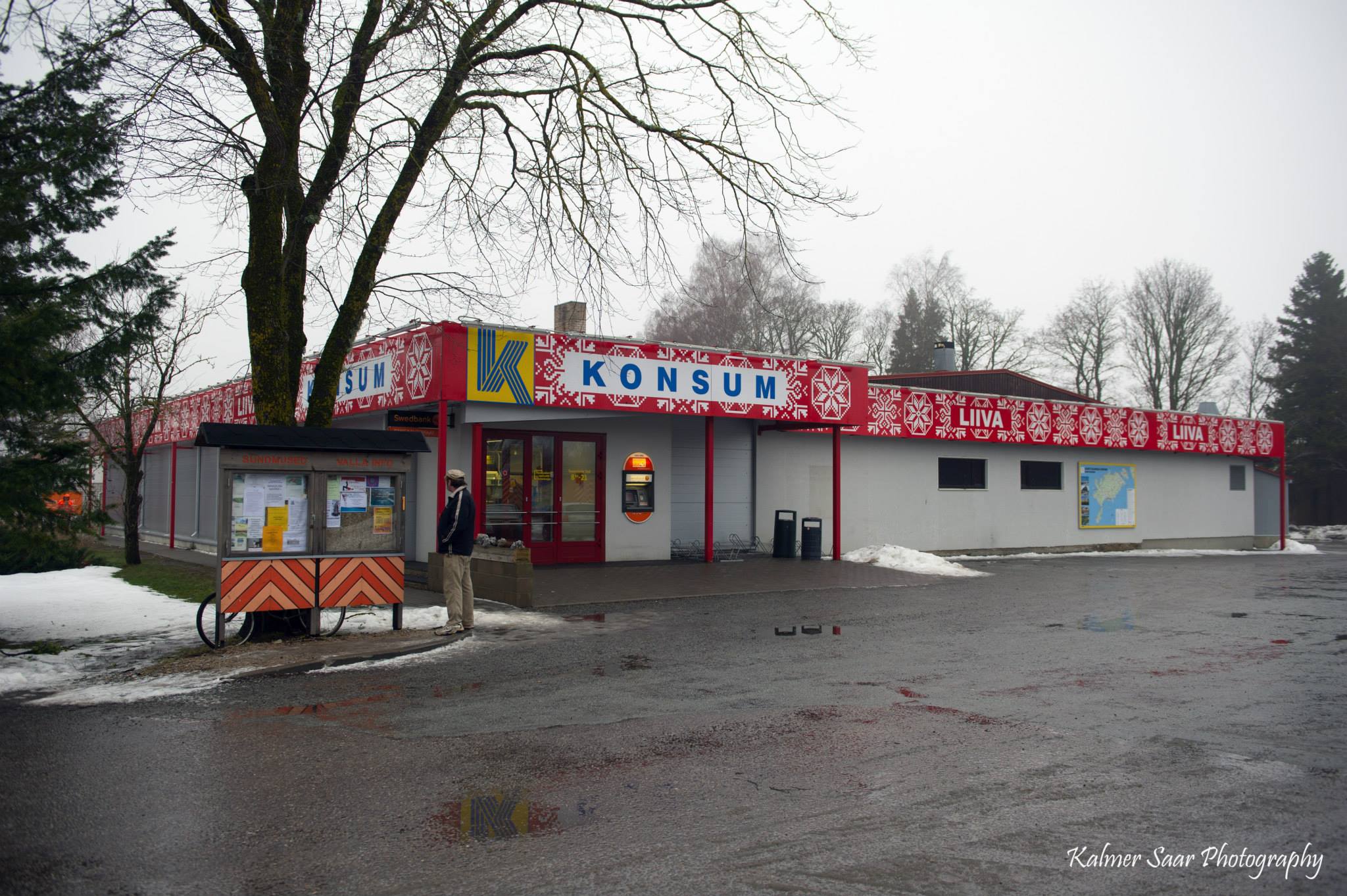 08.02.2024
Eile ja täna
08.02.2024
Kuhu edasi?
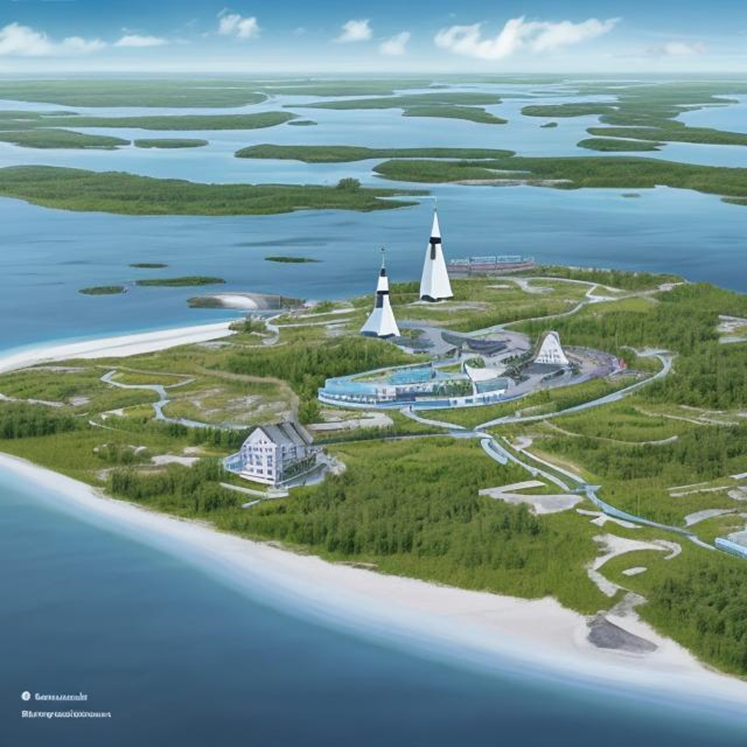 08.02.2024
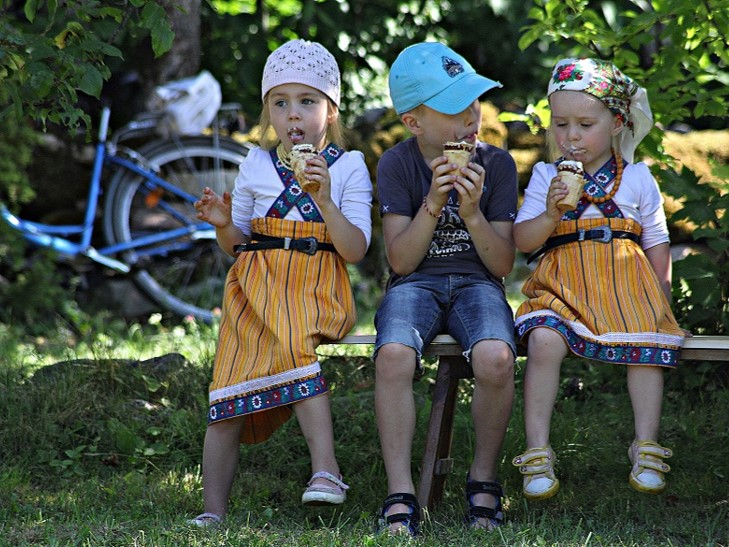 Muhus on hea!
www.muhu.ee
08.02.2024